Indirect questions
What are indirect questions?
Las preguntas indirectas son preguntas cruzadas en una misma oración o dos preguntas en una.
Example: 
¿podrías decirme donde esta el banco?
Preguntas directas:
1: Could you tell me? 2:Where is the bank? 
Sentence 1 + sentence 2 (+)
Pregunta indirecta:
Could you tell me where the bank is? 
(principalmente verbo to be) 
Do you know how to write her name? -------- En esta caso no cambia de lugar el verbo
Verbos modales para preguntas indirectas
CAN
COULD 
DO
Examples:
Can you tell me who you are?  Q1:Can you tell me? Q2: Who are you?
¿Puedes decirme quién eres? 
Could you tell me where the hospital is? Q1 could you tell me? 
Q2: Where is the hospital? 
¿Podrías decirme donde esta el hospital?
- Do you know when the class is? Q1 Do you know? Q2: when is the class? 
¿Sabes cuando es la clase?
Expresiones más usadas:
Can you tell me….?
Can you remember…?
Can I ask you…?
Could you tell me…?
Do you know…?
Why do we use these questions?
Este tipo de preguntas se usan para hacer preguntas formales o solicitar
Información.
Some exercises…
Q1 Can I ask you? Q2 Where is the shopping mall? 

Q1 Do you know? Q2 Who is the teacher?

Q1 Can you remember? Q2 When is the test? 

Q2 Could you tell me? Q2 What is her name?
Indirect questions with if
Este tipo de preguntas se usan con if cuando son preguntas cerradas, a diferencia de cuando usamos WH-questions que es necesario responder con información.
Example:
Can you tell where the bathroom is? 
Answer: The bathroom is on your left ( información especifica) 
Pregunta cerrada:
Do you know if tom likes pizza? 
Answer: yes, he likes
             No, he doesn’t like
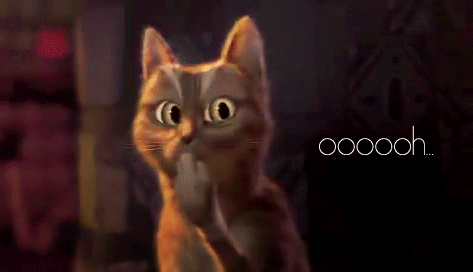 2 PREGUNTAS EN UNA 

Q1 DO YOU KNOW? Q2 DOES TOM LIKE PIZZA? 
EN ESTE TIPO DE PREGUNTA NO SE USA EL AUXILIAR DO: 
DO YOU KNOW IF TOM LIKES PIZZA? (+)
LETS PRACTICE
Q1 CAN YOU TELL ME?  Q2 IS THE TEST TOMORROW? 

Q1 DO YOU KNOW? Q2 IS THE CLASSROOM IN THIS BUILDING? 

Q1 CAN YOU REMEMBER? Q2 IS HER NAME SOFIA?